FinanciënLeerjaar 1 - Periode 1 - de basis -
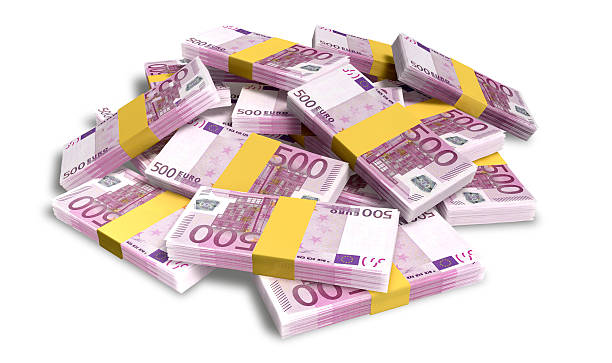 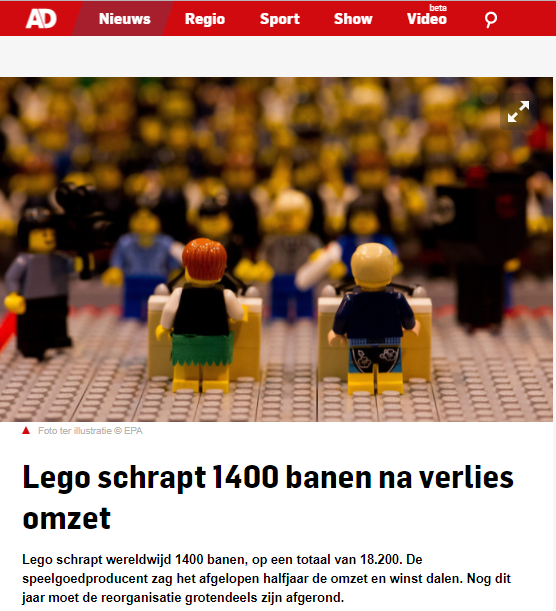 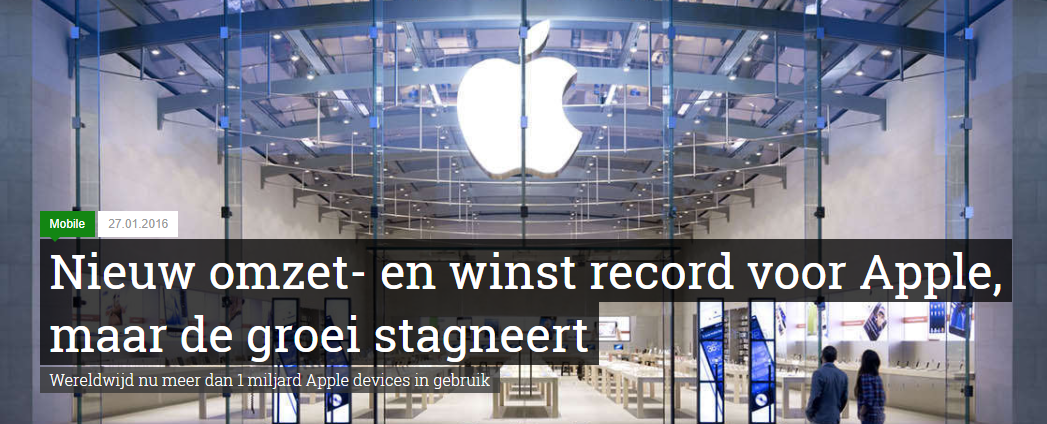 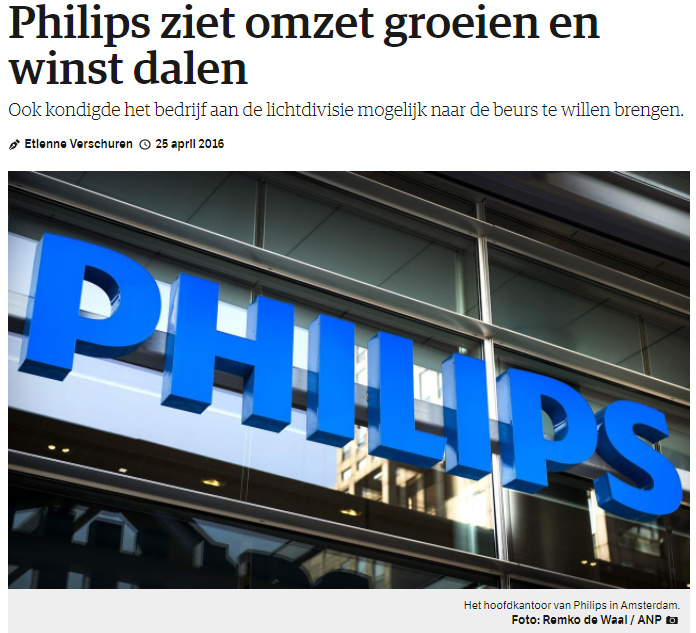 Begrippen
Wat betekent het begrip ‘afzet’?
Wat is het verschil tussen de ‘inkoopprijs’ en de ‘verkoopprijs’
Hoe bereken je de ‘omzet’?
Wat betekent ‘Belasting Toegevoegde Waarde’ (BTW)?
Programma
Inkoopprijs
Inkoopfactuurprijs
Belasting Toegevoegde Waarde (BTW)

Doelstellingen:
Na deze les kennen jullie de begrippen Afzet, Inkoopprijs, Verkoopprijs, Omzet & BTW
Na deze les kunnen jullie een kostenoverzicht opstellen
Na deze les kunnen jullie de inkoopprijs en het btw-bedrag berekenen
Indeling kostenoverzicht
Indeling kostenoverzicht
Indeling kostenoverzicht
Indeling kostenoverzicht
Indeling kostenoverzicht